First Nations Communities in Manitoba
Social Studies Unit for Grade 2
Think about your own community: 

What is the name of your community?
Is it rural or urban, city, town, farm, mining, remote, fly-in?
Is it southern or northern, eastern or western?
What languages do people speak in your community?
What are some buildings or places in your community?
Is your community close to any landmarks?
Are there any major streets/roads close to or in your community?
Who makes decisions for your community?
What is your favourite part of your community?
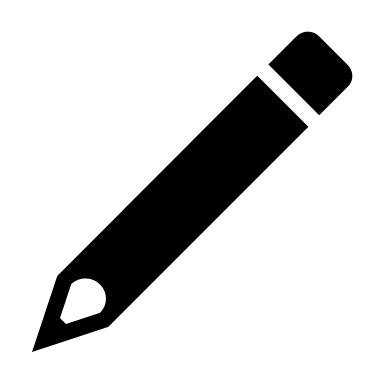 Locate/show your community on a map of Manitoba.
How do communities in Canada meet the needs of the people that live in them?
Now that communities are on your mind, we may want to ask... 








Insert a picture of your community and/or have students draw a picture of their community and share with the class.
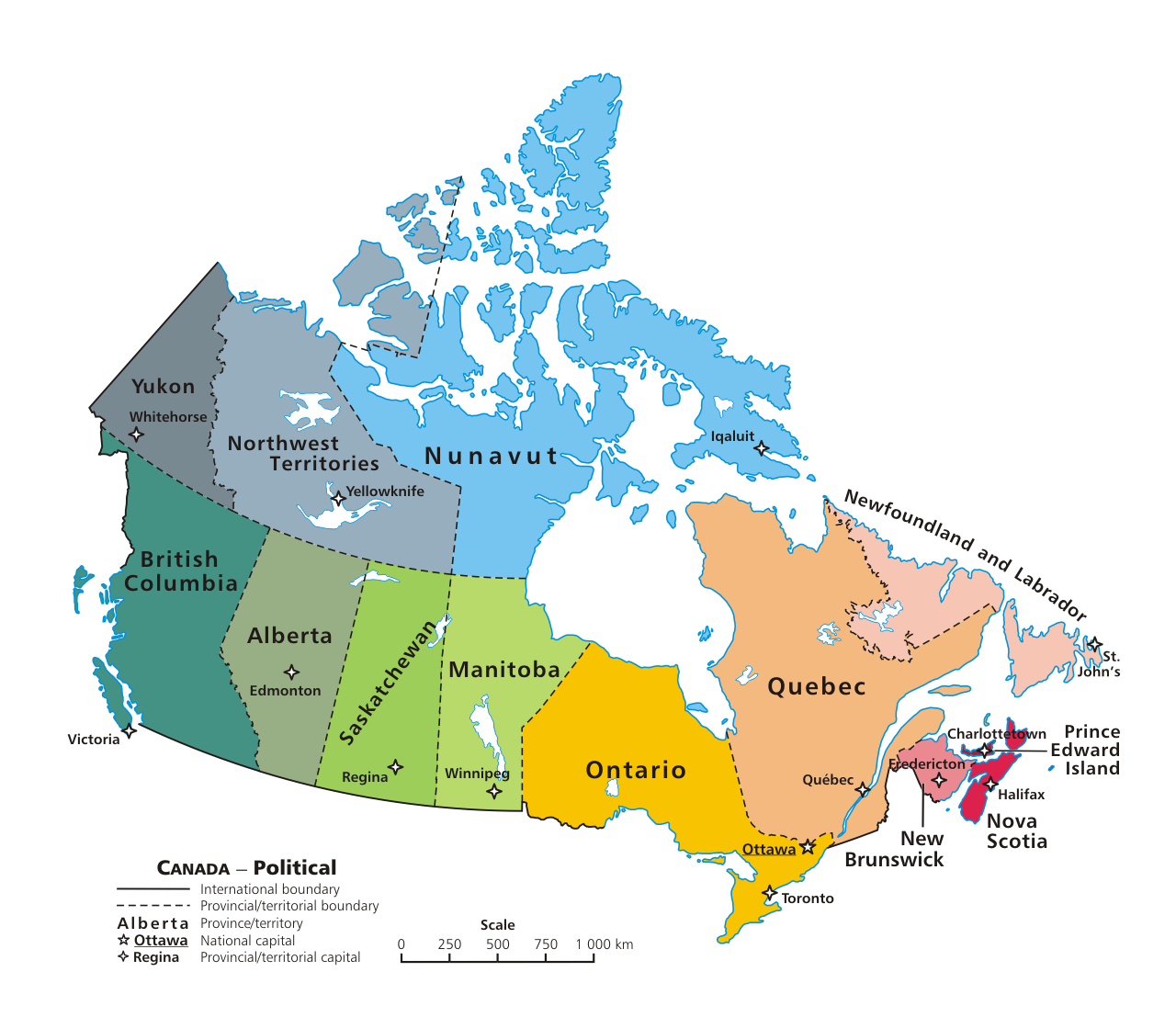 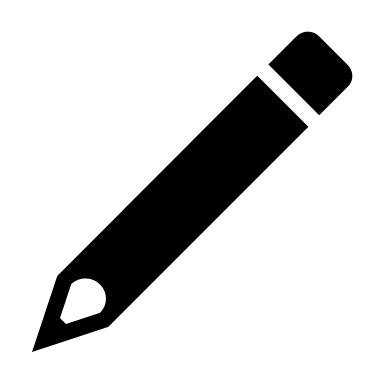 This Photo by Unknown author is licensed under CC BY-SA.
What is a need? What is a want?
Decide which of the things is a need or a want and sort it into the correct column.
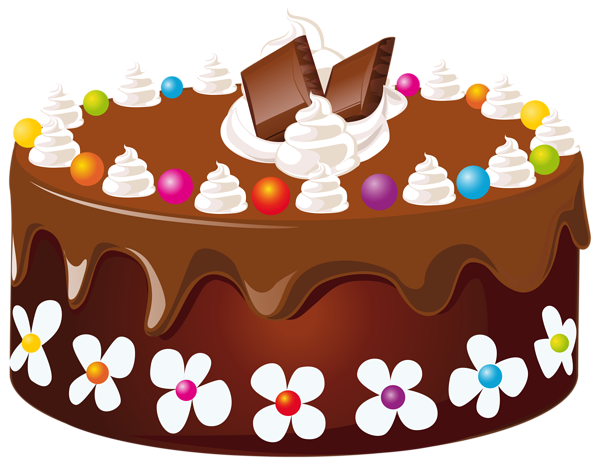 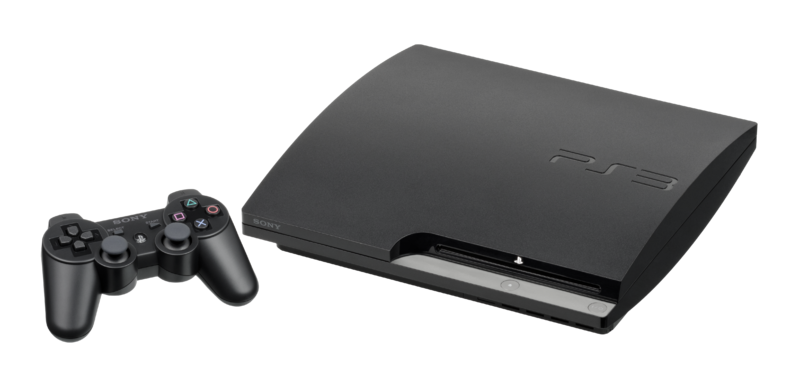 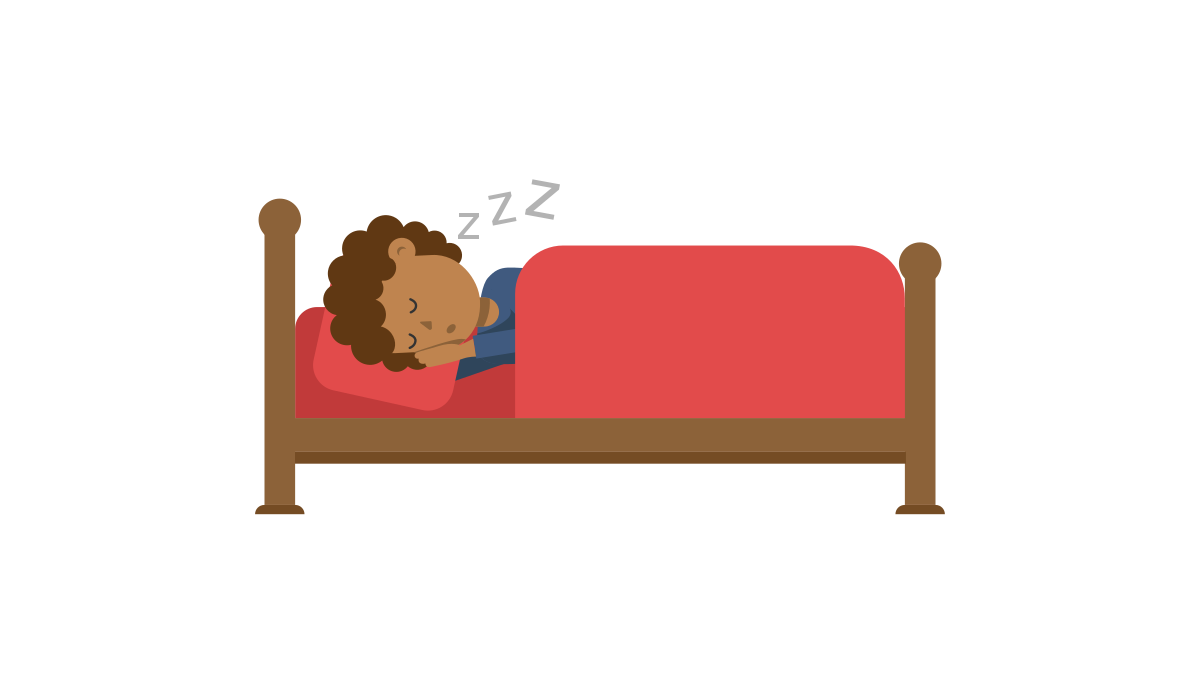 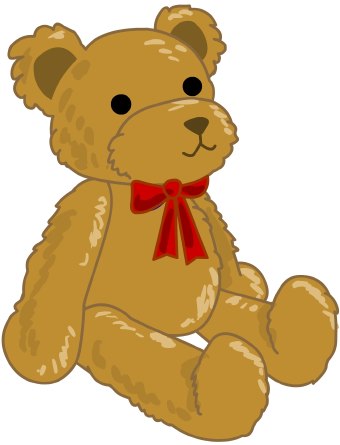 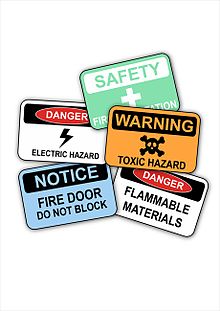 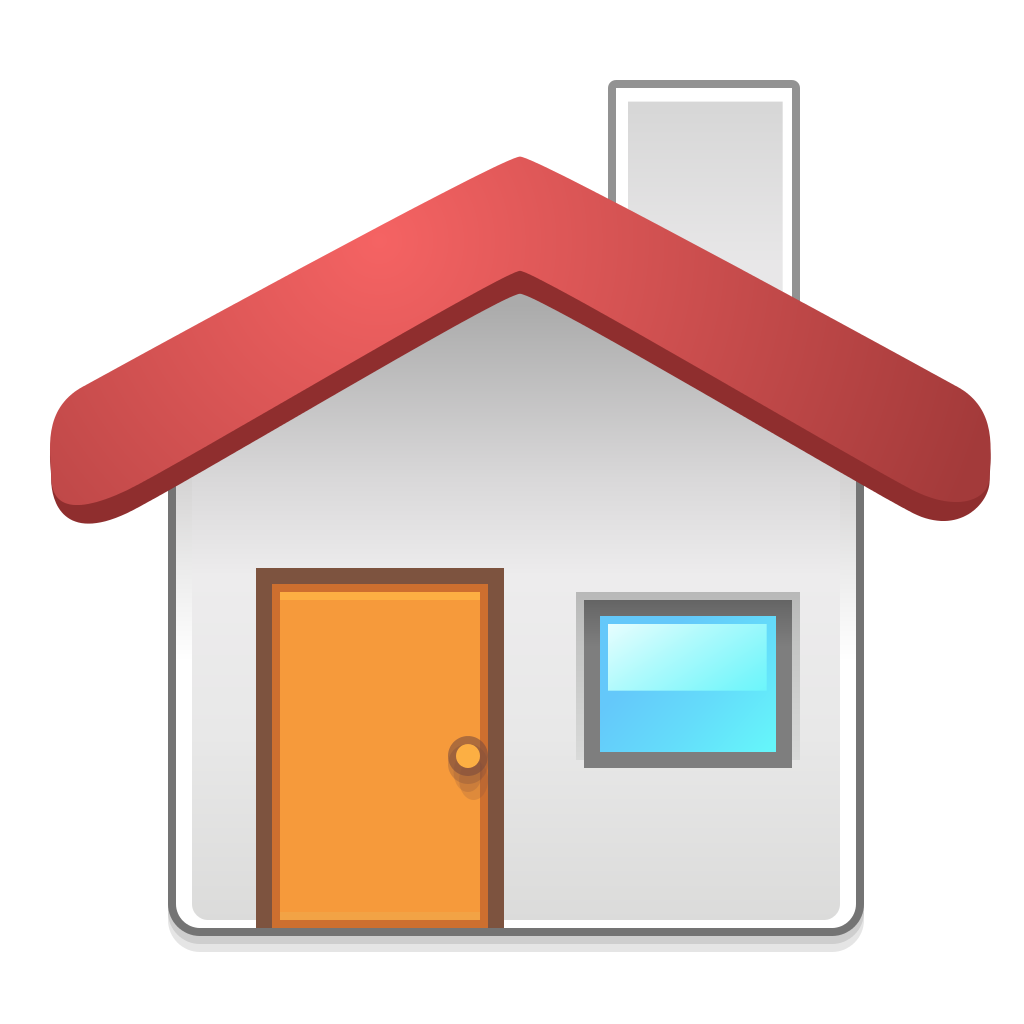 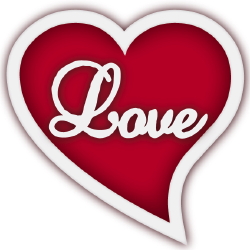 This Photo by Unknown author is licensed under CC BY-ND.
This Photo by Unknown author is licensed under CC BY-SA.
This Photo by Unknown author is licensed under CC BY-ND.
This Photo by Unknown author is licensed under CC BY-SA.
This Photo by Unknown author is licensed under CC BY-SA.
This Photo by Unknown author is licensed under CC BY-SA.
This Photo by Unknown author is licensed under CC BY-NC.
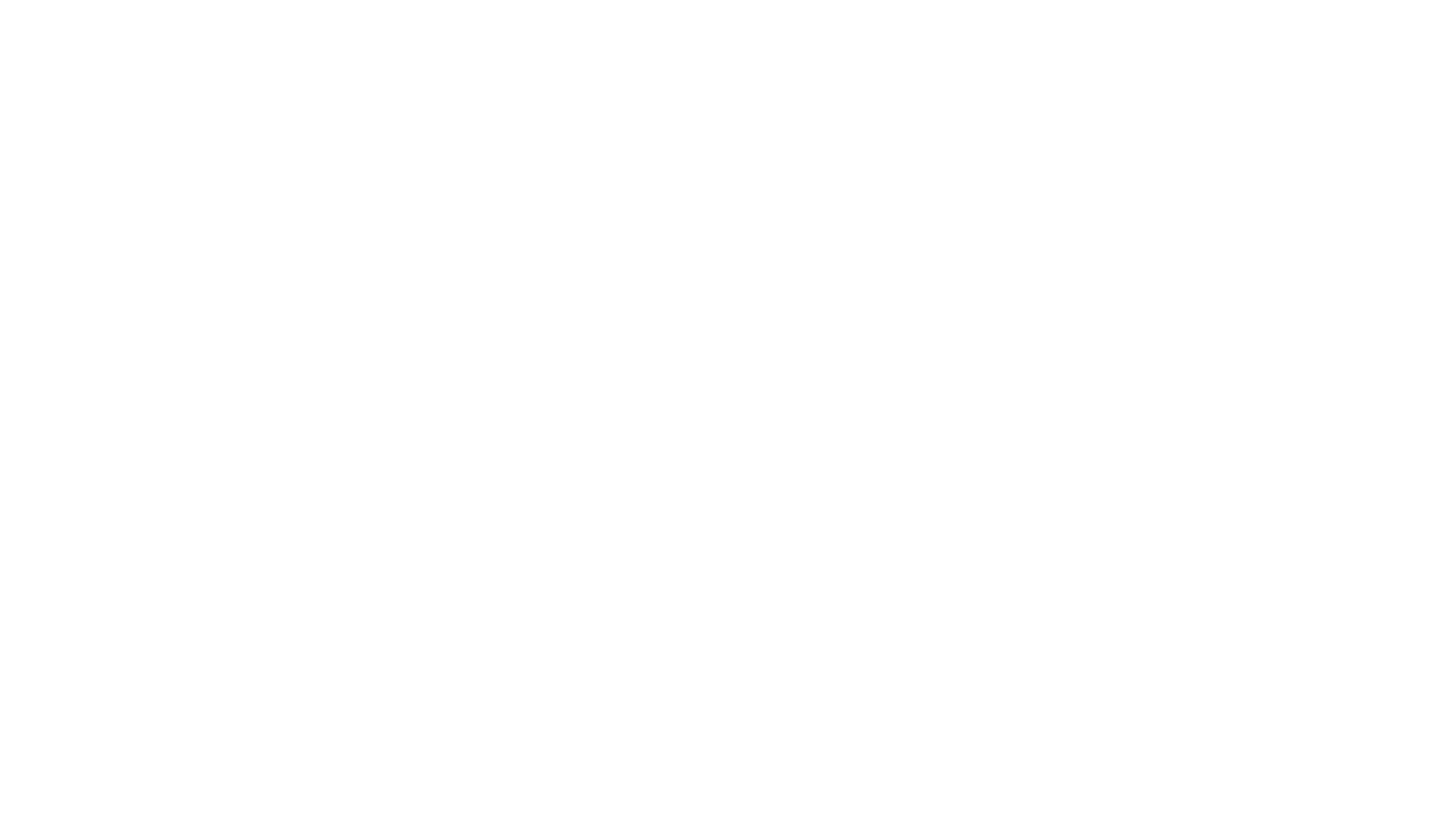 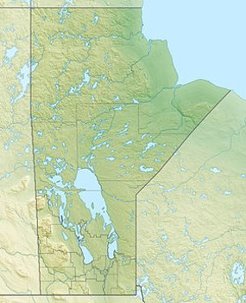 Before we can answer our big question about how communities in Canada meet the needs of the people that live in them, let's look at First Nations communities in Manitoba.
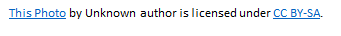 Who are First Nations Peoples?
Who is Indigenous?
The word Indigenous and First Nation explained by CBC Kids News    
https://www.youtube.com/watch?v=CISeEFTsgDA

What is a First Nation community?
A place where First Nations people live. To learn more check out this website.
https://www.rcaanc-cirnac.gc.ca/eng/1316530294102/1535458624988#un4
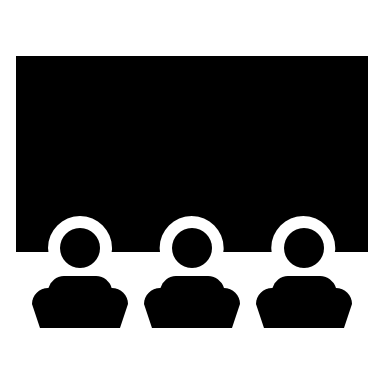 First Nations Communities in Manitoba
Do you or anyone you know live in a First Nation community?
Have you ever visited a First Nation community?
Look at the following map "Traditional First Nation Community Names" from the Manitoba First Nations Education Resource Centre.
https://mfnerc.org/community-map/ 
How many First Nation communities are in Manitoba?
How many First Nations communities are Cree? Dene? Oji-Cree? Ojibway? Dakota? 
Write an addition and subtraction sentence that represents the different First Nations communities in Manitoba.
Which First Nation community are you closest to?
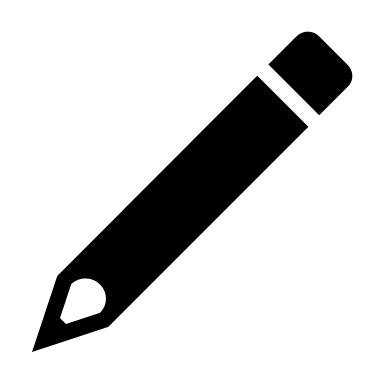 Choose a First Nation Community to learn more about
This can be done as a class, or individually, or both.
Which cultural/linguistic group does the First Nation identify as? For example: Cree, Dene, Oji-Cree, Ojibway, Dakota, etc.
What is the population of the First Nation community?
https://geo.aadnc-aandc.gc.ca/cippn-fnpim/index-eng.html 
Show where the First Nation community is located on the same map of Manitoba that you used to label your community.
Is the First Nation part of a treaty? If so which treaty?  http://www.trcm.ca/treaties/treaties-in-manitoba/view-pdf-interactive-map-of-numbered-treaties-trcm-july-20-entry/ 
Does the First Nation community have its own website? Search online to find out. For example, here are websites for Long Plain and Norway House:                                          https://www.lpband.ca      http://nhcn.ca
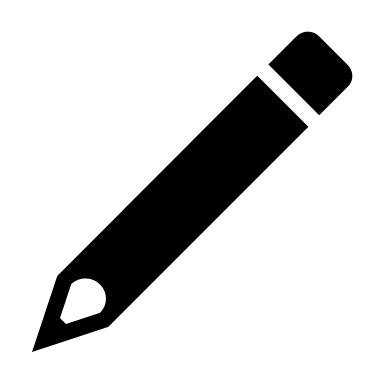 Community Roles
Can you think of roles/jobs in your community?

Did you know, there are similarities and differences between Indigenous and non-Indigenous communities?
For example, most town/cities have a Mayor, and First Nations communities have a Chief. It’s similar and different at the same time. The Mayor works at city hall and the Chief works at the band office. They are both leaders in their communities.

Let's learn about roles/jobs in a First Nation Community...
Community Roles
Community Roles (continued)
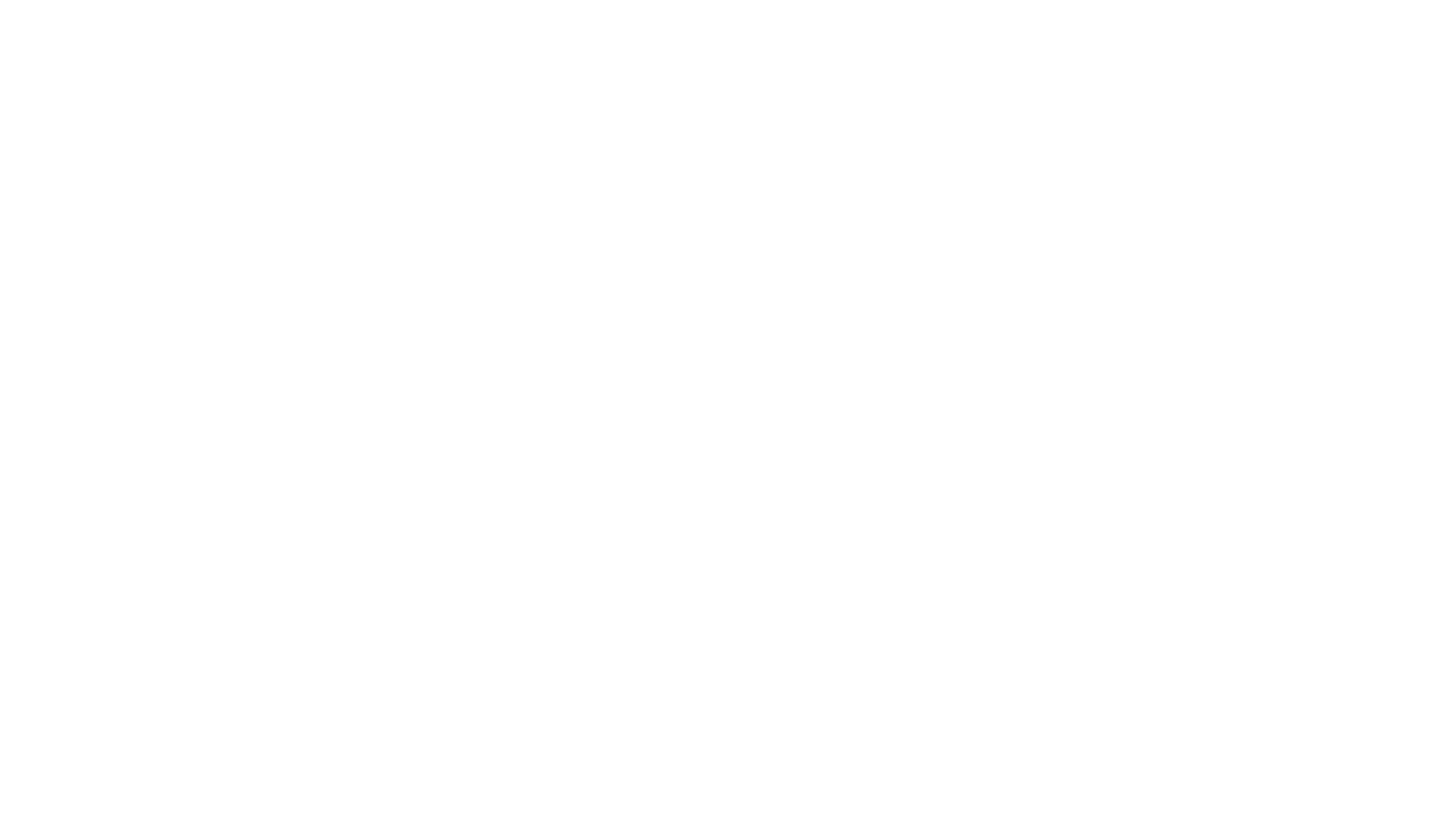 Imagine a Day in the Life of...
Pick one of the community roles.
Your name:
Your community role:
Where you work:
What you do/how do you help people:
What you like/dislike about your job:

Write and/or draw
     (BLM)
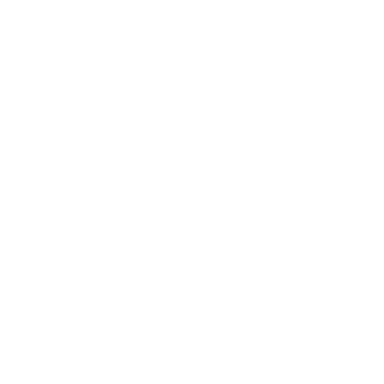 Reflection: Compare the First Nation Community and Your Community
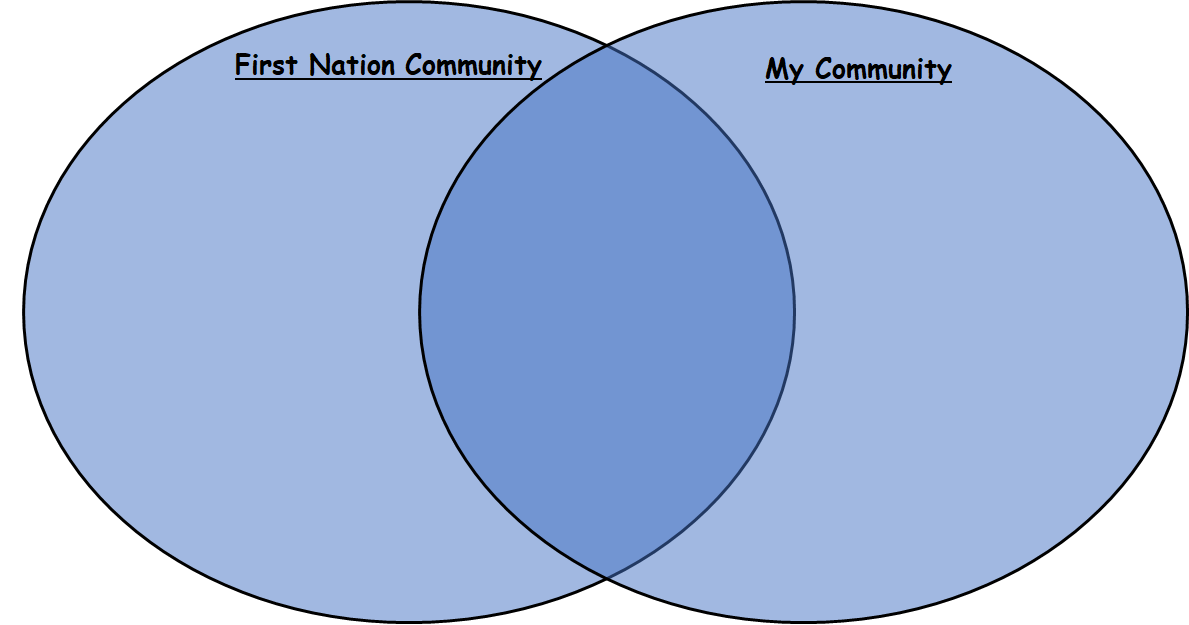 Similarities
Reflection: Think about community roles. How do communities in Canada meet the needs of the people that live in them?
Additional Links for Learning
First Nations in Manitoba
https://www.aadnc-aandc.gc.ca/eng/1100100020558/1100100020563 

Treaty Relations Commission of Manitoba
http://www.trcm.ca/ 

Manitoba First Nations Police
http://www.dops.org/ 

Career Journeys First Nations Career Role Model Program (FNESC)
http://www.fnesc.ca/careerjourneys-2/
Books
Turtle Island Voices – Grade 1 Series – Pearson Education
“Our Reserve” by Robert Cutting
https://www.rubiconpublishing.com/product/our-reserve/ 



Take Action for Reconciliation – Scholastic Series
“Community Ties” by Scholastic
https://education.scholastic.ca/product/9781443045094